The Research Behind Strengthening Families
[Speaker Notes: Where SF started is not where SF has ended up today.  It has been a collective, creative, exciting process throughout the country to develop many adaptations of the original SF ideas to transform the partnerships among families, communities and service providers to do everything possible to promote strong, healthy families.]
The Four Big Ideas Behind Strengthening Families
Building protective and promotive factors, not just reducing risk
An approach – not a model, a program or a curriculum
A changed relationship with parents
Aligning practice with developmental science
[Speaker Notes: 1. A protective and promotive factors approach
The first step in developing Strengthening Families was thoroughly investigating what the research tells us about reducing child maltreatment – about what is right with families that protects against child abuse and neglect.  CSSP worked intensively with researchers and advisors for over a year to develop a synthesis of protective factors that reduce the likelihood of child abuse and neglect.  
Protective factors act as a counter weight to risk factors.  They buffer the impact of what the researchers call “toxic stress”.  Risk factors, it turns out, are not very predictive of future events.  And we cannot get to good outcomes for children only by focusing on reducing risk. 
The protective factors in the Strengthening Families framework both protect against risk and promote positive outcomes.
2. An approach, not a model
Strengthening Families is not a scripted, structured program or model designed to be implemented in a specific setting. 
It is not an “evidence-based program” but rather, an evidence-informed approach that can be adapted to many different settings and service delivery models.
It is an approach that can be applied in any setting that serves young children and their families. Strengthening Families is implemented through small but significant changes in how professionals interact with families. It is not parallel to, but integrated into existing practice. 
Cross-sector implementation is core to the approach. Strengthening Families brings together program-level and system-level partners from multiple sectors that serve children and families – providing a common language and set of outcomes to work toward. 
3. A changed relationship with parents
Strengthening Families represents a shift for many systems that are designed to serve children. Programs and service providers in these systems sometimes see parents as irrelevant to their work, or worse, as obstacles to achieving the outcomes we all want for children. But we know that children grow up in families, not programs – and we cannot achieve good outcomes for children without engaging their parents as partners. 
Working from a protective factors approach, workers and service providers will support parents’ ability to parent effectively and involve them as partners in achieving good outcomes for children. Programs also have a role to play in engaging parents in mutually supportive relationships that build protective factors.
Programs that work in this way will also engage parents as partners, leaders and decision-makers at the program level. 
Parents who have had positive experiences shaping the programs that serve their children can then be engaged in helping design systems and policies that work for children and families.
4. Alignment with developmental science
Strengthening Families is committed to paying attention to what the research tells us, and helping programs and workers align their practice with what developmental science tells us will be most effective. 
Critical periods of development – therefore we have the Strengthening Families framework for early childhood and the parallel Youth Thrive framework for adolescence
Looking at early childhood in particular, Strengthening Families emphasizes the importance of nurturing and responsive relationships with caregivers.
A fast growing body of research underscores the effects of traumatic experiences on children and youth – effects that can carry into the rest of a young person’s life. We know now that the presence of a buffering adult can be critical in helping children come through stressful experiences without negative effects on their development. But we also know that typical system responses to children’s traumatic experiences can exacerbate those negative effects – such as removal from the home, or punishment for “misbehavior” when children react to their experiences. 
Through Strengthening Families and Youth Thrive, we provide tools and guidance to help those who work with children and families align their practice with what we know about development.]
In the beginning, we were seeking a new, strategic, feasible approach to child abuse prevention that would:
Be systematic 
Be implemented nationally 
Reach large numbers of very young children
Have impact long before abuse or neglect occurred
Social-ecological model
[Speaker Notes: Strengthening Families is based on the social-ecological model of human development, which envisions the child at the center of concentric circles representing the relationships and environments that influence his or her development. 
Strengthening Families works to influence worker and program practice in order to improve outcomes for the children and families they serve.]
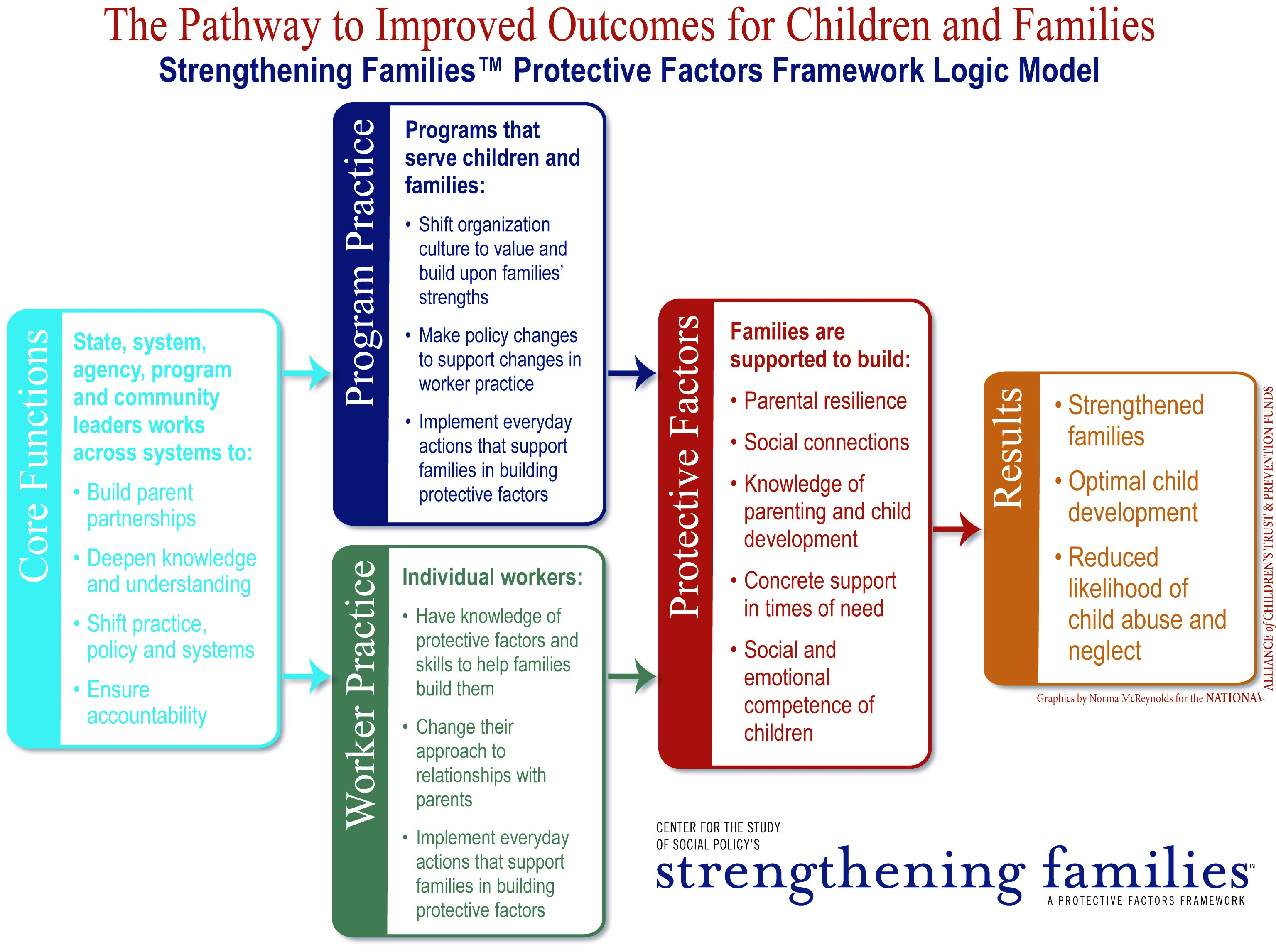 [Speaker Notes: This graphic summarizes how implementation of the Strengthening Families approach leads to the outcomes we are working toward: strengthened families, optimal child development and reduced likelihood of child abuse and neglect – as shown in the box farthest to the right. 
The second box from the right (light blue) shows the protective factors that families are supported to build when they experience program and worker practice as described in the stacked boxes. Shifts in program culture, policies and everyday practice will support parents in building these protective factors, just as workers’ knowledge, skills, approach to parents and everyday actions will. (Workers can make these changes on their own – and often do – but those efforts will be much more successful when their organizations make shifts that support and enable those changes.) 
The rust-colored box on the left describes the functions that are carried out by leaders – at any level – to influence the shifts in program and worker practice that help families build their protective factors and achieve better outcomes.

We believe the future of Strengthening Families is in creating a “new normal” for child and family serving organizations and systems, so that they see their work as building protective and promotive factors to reduce the potential for child maltreatment, to bolster resilience and mitigate the impact of traumatic events when they occur, AND to create the best possible environment for development of children and youth.]
An Evidence-Informed Approach
Traditional Evidence-Based Program
=
Model Tested by
RCT
Implementation w/
Fidelity
Results
Strengthening
Families
Adaptive Practice
Distributive 
Network

Evidence-
informed
Approach
Adaptive Practice
Results
Adaptive Practice
Adaptive Practice
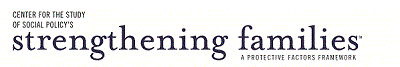 [Speaker Notes: As an approach and not a model or program, Strengthening Families does not fit the traditional “evidence-based program” approach illustrated here. 
In that model, a program is tested through randomized controlled trials, implemented according to developer-defined criteria for fidelity (e.g., following a set curriculum, delivering a specific number of sessions, staffed to a certain level) and should then produce the results shown in the rigorous evaluations.

Strengthening Families’ approach is different. 
The approach itself is evidence-informed – the framework was developed based on developmental research and studies of effective practice. 
The framework is used by a wide variety of programs and systems, with leaders and workers finding ways to help families build protective factors within each context – with guidance from CSSP and knowledge of how others have used it. 
They evaluate the effectiveness of those efforts through a variety of methods (some rigorous, some anecdotal, and most in-between) and report back to CSSP and others in the field about their findings. 
This distributive approach leads to better results in a variety of systems and programs over time.]
The Knowledge Building Process
Phase 1: Search the evidence to find out what factors really reduce child abuse and neglect
Phase 2:  Explore the connection between factors that prevent child abuse and neglect and what quality early childhood programs do to build them
Phase 3: Learn about policy and practice changes needed to infuse the model statewide through a partnership with 7 pilot states
Phase 4: Create a structure for continuous learning with a network of implementing states
Phase 5:  Support investments in continued research and knowledge development
[Speaker Notes: Strengthening Families is deeply informed by existing research, as well as a structured approach to knowledge building to ground the work. The research behind Strengthening Families can be divided into five specific phases:
1. Developing the Protective Factors Framework
2. Understanding the changes in programmatic practice that support implementation of a protective factors approach
3. Learning from state pilots about the changes in state policy and infrastructure that would support adoption of Strengthening Families practice in a significant number of programs on the ground
4. Continuous learning from and with a network of state implementers
5. Continued investment in knowledge building


Phase 1:  Literature review conducted by the Erikson Institute; Dialogue sessions with practitioners around the country (list of participating organizations is on next page)
Phase 2:  One year field study of exemplary programs
Phase 3:  Two-year, seven state pilots
Phase 4:  Structured learning from a network of 30 states
Phase 4:  QIC-EC and other investments in research and knowledge building]
Phase I: Developing the Framework
National Advisory Committee
Literature review
Dialogue sessions
Phase I:  Literature Review
Conducted by the Erikson Institute
Review of existing literature to identify which protective factors were correlated with lower rates of child abuse and neglect
Served to define not only which protective factors but some of what we know about how to build them
[Speaker Notes: Note – the original literature review has been updated with a foundational paper about the Strengthening Families approach. This will be released in 2014 and available at strengtheningfamilies.net.]
Phase I: Dialogue Sessions
Natl. Resource Center for Community Based Family Resources and Support
Child Trends
Child Welfare League of America
Family Support America
Free to Grow
Natl. Alliance of Children’s Trust and Prevention Funds
Natl. Association for the Education of Young Children
Natl. Conferences on Child Abuse and Neglect
Natl. Association of Child Care Resource and Referral Associations
Natl. Child Care Association
Prevent Child Abuse America
USA Child Care 
ZERO TO THREE
[Speaker Notes: Dialogue sessions took place within the context of the conferences or convenings of key partners in the child abuse and neglect prevention, early childhood and child welfare fields.  The goal was to also engage the perspectives of practitioners from those fields who work regularly with children and families .  
They provided an opportunity to get field input and feedback on the evolving protective factors framework. 
Between 10 to 50 people participating within individual sessions. Overall dialogue sessions engaged more than 300 individuals across the country.]
Phase II:  Learning from exemplary program practice
[Speaker Notes: The goal of the next phase was to understand what it looked like to implement this type of approach in practice, based on a review of programs on the ground who already organized themselves in a way that would build protective factors.  
500 National nominators from across the country were asked to nominate programs that they felt built the protective factors in their day-to-day work.  
Those nominated programs were asked to complete an extensive survey about how they built the protective factors as well as to submit a rich panel of background information. 100 programs completed surveys and sent information to be included in the study. 
Site visits were a two-day process designed to provide a rich set of perspectives on how the programs built protective factors.  
Over 300 parents participated in parent focus groups which formed an important foundation of our own understanding of the mechanism of how an environment that builds protective factors impacts parents and parenting.  
All information gathering tools including: nomination surveys, program surveys, and site visit questions and protocols were built around the protective factors.
While added to, revised and further developed over time this study has deeply informed the programmatic implementation tools for Strengthening Families.  
Key tools include:
Guidebook and Self-assessment
Program practice papers]
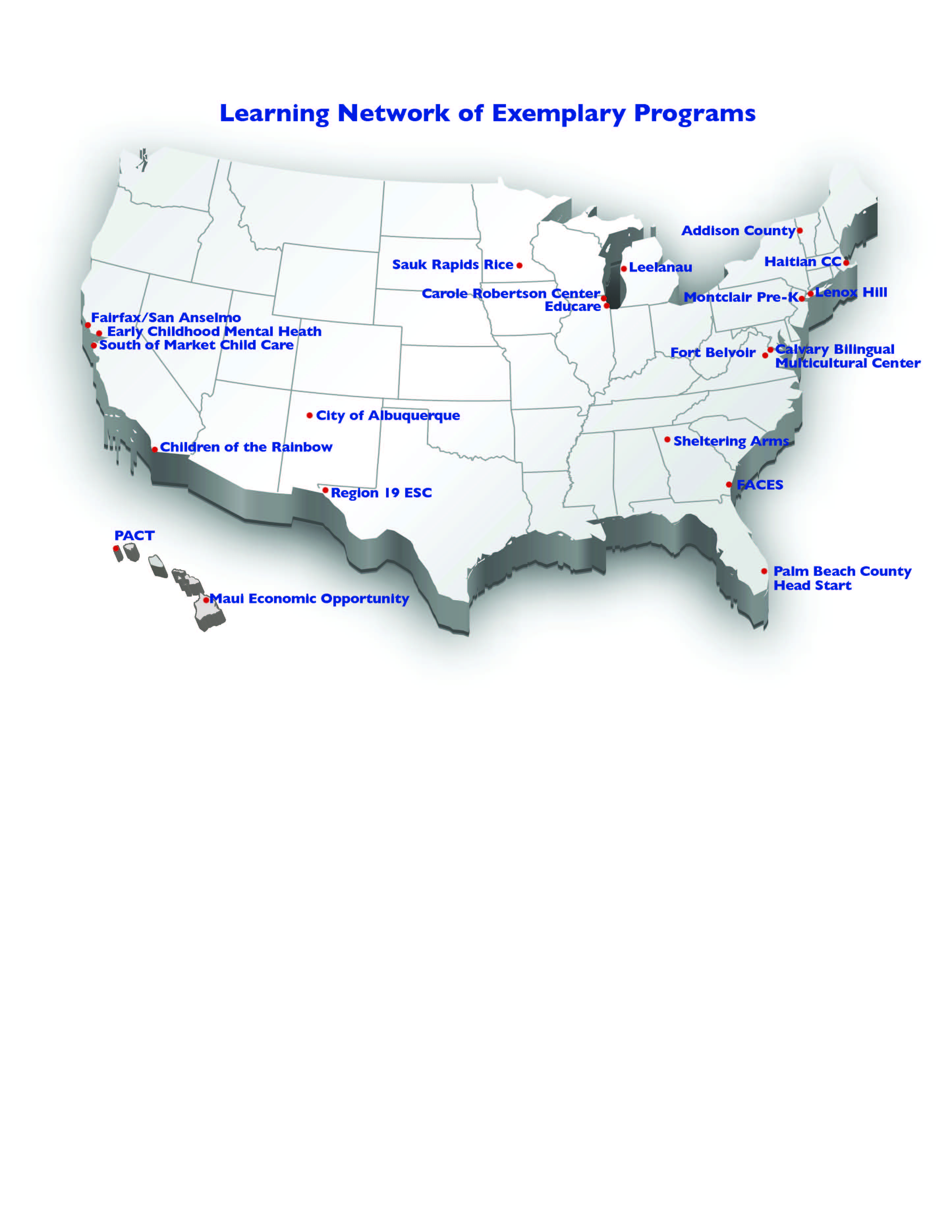 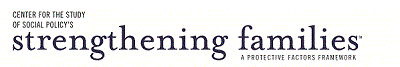 [Speaker Notes: Besides the extensive literature reviews and the lengthy discussions with the advisory committee, we sought out exemplary programs to learn what they might already be doing to build protective factors with families.  A national survey of all states, individual 27 page surveys with 200 programs, and extended site visits and interviews with 25 programs showed us dramatically that a wide variety of exemplary programs are already building protective factors with families every day. Our most powerful, convincing information about the impact of programs on PARENTS were family members themselves and the community partners who worked closely with these programs.

We also discovered that these early childhood programs along with after school programs, home visiting programs, family resource centers and other places where families already go and feel comfortable, were eager to think with us about what more they can do to reduce stress for the families they serve. Their consistency with the culture and values of the families who come there, their daily contact, and mission of healthy child development make them ideally trusted coaches for all kinds of parents.]
Phase III:  The Seven-State Pilot
WA
VT
MN
MT
ND
ME
NY
WI
NH
OR
MI
SD
ID
MA
PA
WY
CT
RI
DE
MD
IA
OH
NE
IL
NJ
NV
UT
KY
IN
DC
CO
KS
NC
WV
MO
VA
CA
TN
SC
OK
AR
AZ
NM
MS
GA
AL
TX
LA
FL
AK
HI
[Speaker Notes: This was a two-year partnership with states to identify policy and practice changes needed to take the Strengthening Families approach statewide
Planning, technical assistance and training provided by CSSP – states funded their own implementation
States had a wide latitude on implementation strategies but were united by a consistent set of hallmarks for statewide implementation

States participating included:  
New Hampshire
Missouri
Wisconsin
Arkansas
Illinois
Alaska
Rhode Island]
Phase III: Hallmarks of state implementation
More programs use the protective factors framework
Parent leadership is demonstrated at all levels
Integration of Strengthening Families into Early Care and Education initiatives in many settings is evident 
Early Care and Education and child welfare services build stronger, mutually beneficial relationships
Documentation describes key decision points and provides evidence that the “Hallmarks” are being achieved
[Speaker Notes: You can see here many of the key elements that define the initiative today.  

What we learned from the state pilots:
  Many strategies and tools for implementing Strengthening Families at a state level
  Strong uptake and engagement, despite the fact that this was an unfunded initiative
  Importance of cross-sector leadership in making this work both have traction and be sustainable
  Certain things (pilot programs, mini-grants without a permanent funding source) can have significant short term impact, but are hard to sustain
  Difficulty of building the relationship with Child welfare]
Phase IV: Continuous Learning with a National Network
CSSP
Provides technical assistance
Coordinates cross-site learning
Captures lessons learned
Creates new tools
Member States and National Partner Organizations
Create new tools
Test strategies
Share their knowledge with others through a learning network
[Speaker Notes: Ask every state in the network to report on their progress each year.  Provides an important understanding of the scope and scale of state work.

In regular conversation with states in the field.]
2008—Launch of the Network
WA
VT
MN
MT
ND
ME
NY
WI
NH
OR
MI
SD
ID
MA
PA
WY
CT
RI
DE
MD
IA
OH
NE
IL
NJ
NV
UT
KY
IN
DC
CO
KS
NC
WV
MO
VA
CA
TN
SC
OK
AR
AZ
NM
MS
GA
AL
TX
LA
FL
AK
HI
Partner States
Affiliate States
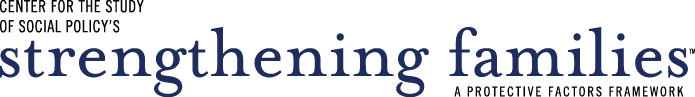 2014—The Network Today
WA
VT
MN
MT
ND
ME
NY
WI
NH
OR
MI
SD
ID
MA
PA
WY
CT
RI
DE
MD
IA
OH
NE
IL
NJ
NV
UT
KY
IN
DC
CO
KS
NC
WV
MO
VA
CA
TN
SC
OK
AR
AZ
NM
MS
GA
AL
TX
LA
FL
AK
States in Network
HI
Newly Launching States
States with some implementation activities
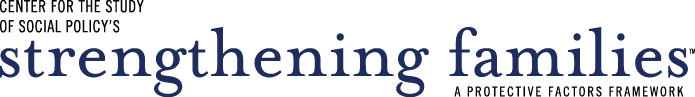 [Speaker Notes: States continue to provide the greatest innovation and reach for the framework.  32 States (in green) have official Strengthening Families state initiatives as of 2010.  Additional states have county and city SF activities or plans to create a statewide initiative.  They are using Strengthening Families in child welfare systems, schools, corrections, mental health, health care, and other arenas, as well as finding ways to develop and support real parent leadership and partnership in both decision making at all levels AND in working on strengthening their own families and communities. They will continue to be the leading source of new ideas -- and of millions of dollars in contracts, matching grants and direct funding that supports further implementation of Strengthening Families.]
Phase V: Continued Knowledge Building
Continue to ensure that the initiative is informed by the most relevant and up-to-date research on protective factors
Lay the foundation for the expansion of the initiative into new areas and disciplines
Capture in a structured way the learning from Strengthening Families implementation across the country
[Speaker Notes: Believe that it is important that the SF work be able to adapt and grow.  To maintain credibility however it is important to ensure that adaptations and continued development are deeply grounded in on-going research and knowledge development. 

Home-based child care study—looking at how this is implemented within home-based child care
Same intentional effort to build the knowledge base by looking at a structured way at practice on the ground
Worked in four states
Learned from networks of home-based providers in each state
Used to develop a version of the self-assessment that is specifically adapted to home-based child care providers
 Youth Thrive—what does protective factors look like for youth?
Same intentional approach
Review of existing literature
Dialogue with experts in the field
Study of state implementation--2009
Interviewed every state in the network
Conducted site visits to 4 states
Used to develop the report “A Look At Strengthening Families in States”
AIM—Structured partnership with 4 states (ID, MA, TN, WA) to look at issues of sustainability.]
Phase V: Continued Knowledge Building
Conducting and supporting research
QIC-EC, Youth Thrive, Home Based Child Care Study, A Look at Strengthening Families in the States
Intensive knowledge building with states and jurisdictions
Child welfare, AIM states, peer working groups
Facilitating collection of meaningful data in the field
Online tools including Protective Factors Survey, Parent’s Assessment of Protective Factors
[Speaker Notes: Believe that it is important that the SF work be able to adapt and grow.  To maintain credibility however it is important to ensure that adaptations and continued development are deeply grounded in on-going research and knowledge development. 

Home-based child care study—looking at how this is implemented within home-based child care
Same intentional effort to build the knowledge base by looking at a structured way at practice on the ground
Worked in four states
Learned from networks of home-based providers in each state
Used to develop a version of the self-assessment that is specifically adapted to home-based child care providers
 Youth Thrive—what does protective factors look like for youth?
Same intentional approach
Review of existing literature
Dialogue with experts in the field
Study of state implementation--2009
Interviewed every state in the network
Conducted site visits to 4 states
Used to develop the report “A Look At Strengthening Families in States”
AIM—Structured partnership with 4 states (ID, MA, TN, WA) to look at issues of sustainability.]
We are continuously building knowledge and updating tools and resources. Stay tuned and keep your eye on the website to stay up to date!

www.strengtheningfamilies.net
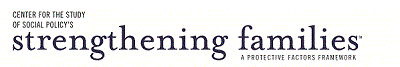 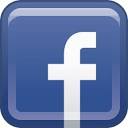 https://www.facebook.com/pages/Center-for-the-Study-of-Social-Policy
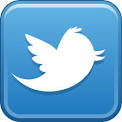 https://twitter.com/CtrSocialPolicy
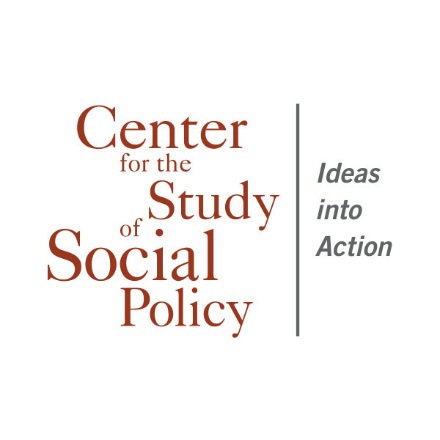 www.cssp.org

www.strengtheningfamilies.net